Красноярский край – 
центр России
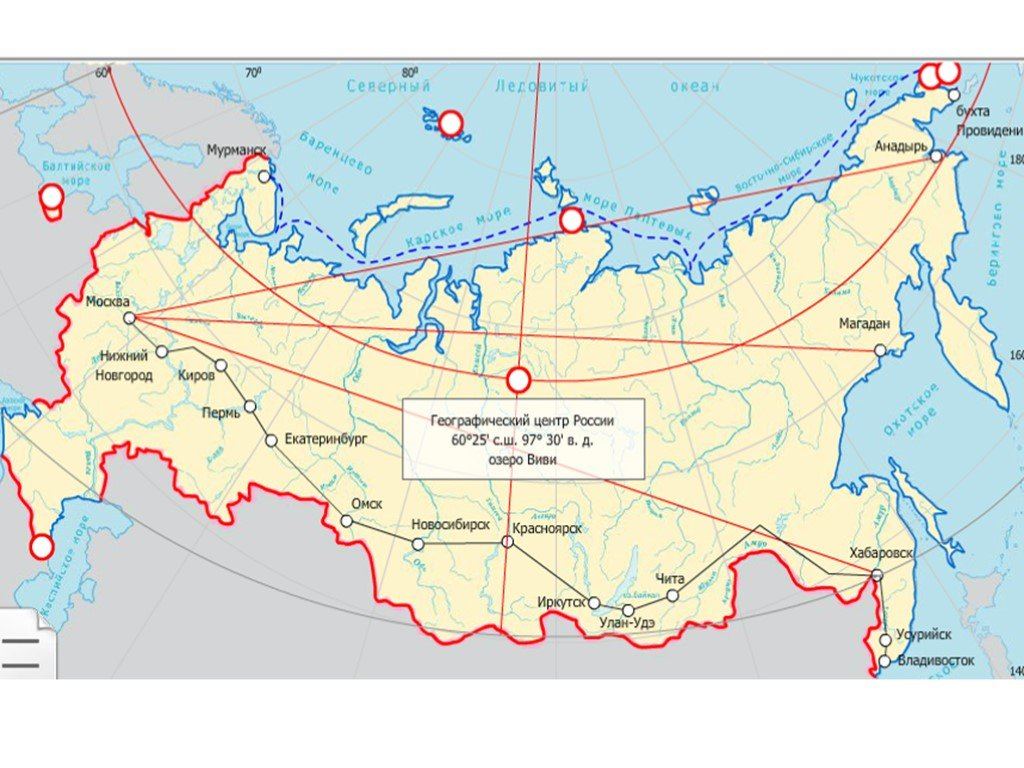 КРАЕВЕДЧЕСКИЙ КВИЗ
Пикче-раунд
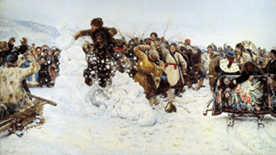 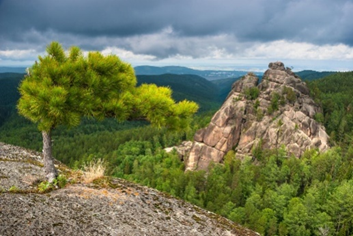 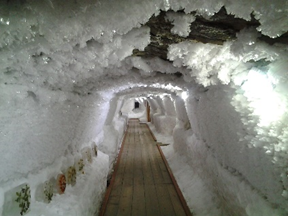 Национальный парк «Красноярские Столбы»
«Краеведческий комплекс 
«Музей вечной мерзлоты»
Картина В.И. Сурикова
«Взятие снежного городка»
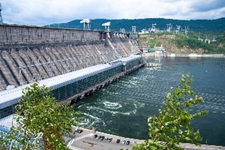 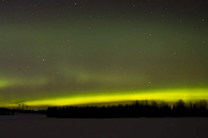 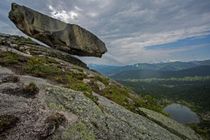 Красноярская ГЭС
Северное Сияние
Природный парк «Ергаки»
География Красноярского края
1 РАУНД
Какое из перечисленных озёр относится к озерам Красноярского края?
            1. Байкал
            2. Валдай 
            3. Телецкое 
            4. Инголь
Как называется самая северная часть суши не только Красноярского края, России, но и Азии?
           1. Мыс Желания
            2. Мыс Анива 
            3. Мыс Чаплина
            4. Мыс Челюскина
Какие моря омывают берега Красноярского края на севере?
          1. Баренцево море и Карское море
          2. Море Лаптевых и Карское море
          3. Море Лаптевых и Охотское море
          4. Северное море и Берингово море
Какова протяжённость Красноярского края с севера на юг, от берегов Ледовитого океана до хребтов Западного и Восточного Саяна?
         1. 2300 км.
         2. около 3000 км.
         3. более 3180 км.
         4. 1250 км
Какая из рек является левым притоком Енисея?
             1. Кебеж
             2. Мана
             3. Дубчес
             4. Ангара
Какое из перечисленных озёр относится к озёрам Красноярского края?
1.Байкал
2. Валдай
3. Телецкое 
4. Инголь
Как называется самая северная часть суши не только Красноярского края, России, но и Азии?
1. Мыс Желания
2. Мыс Анива 
3. Мыс Чаплина
4. Мыс Челюскина
Какие моря омывают берега Красноярского края на севере?
1. Баренцево море и Карское море
2. Море Лаптевых и Карское море
3. Море Лаптевых и Охотское море
4. Северное море и Берингово море
Какова протяжённость Красноярского края с севера на юг - от берегов Ледовитого океана до хребтов Западного и Восточного Саяна?
1. 2300 км.
2. около 3000 км.
3. более 3180 км.
4. 1250 км
Какая из рек является левым притоком Енисея?
1. Кебеж
2. Мана
3. Дубчес 
4. Ангара
Геральдика 
Красноярского края
2 РАУНД
5
1
2
3
4
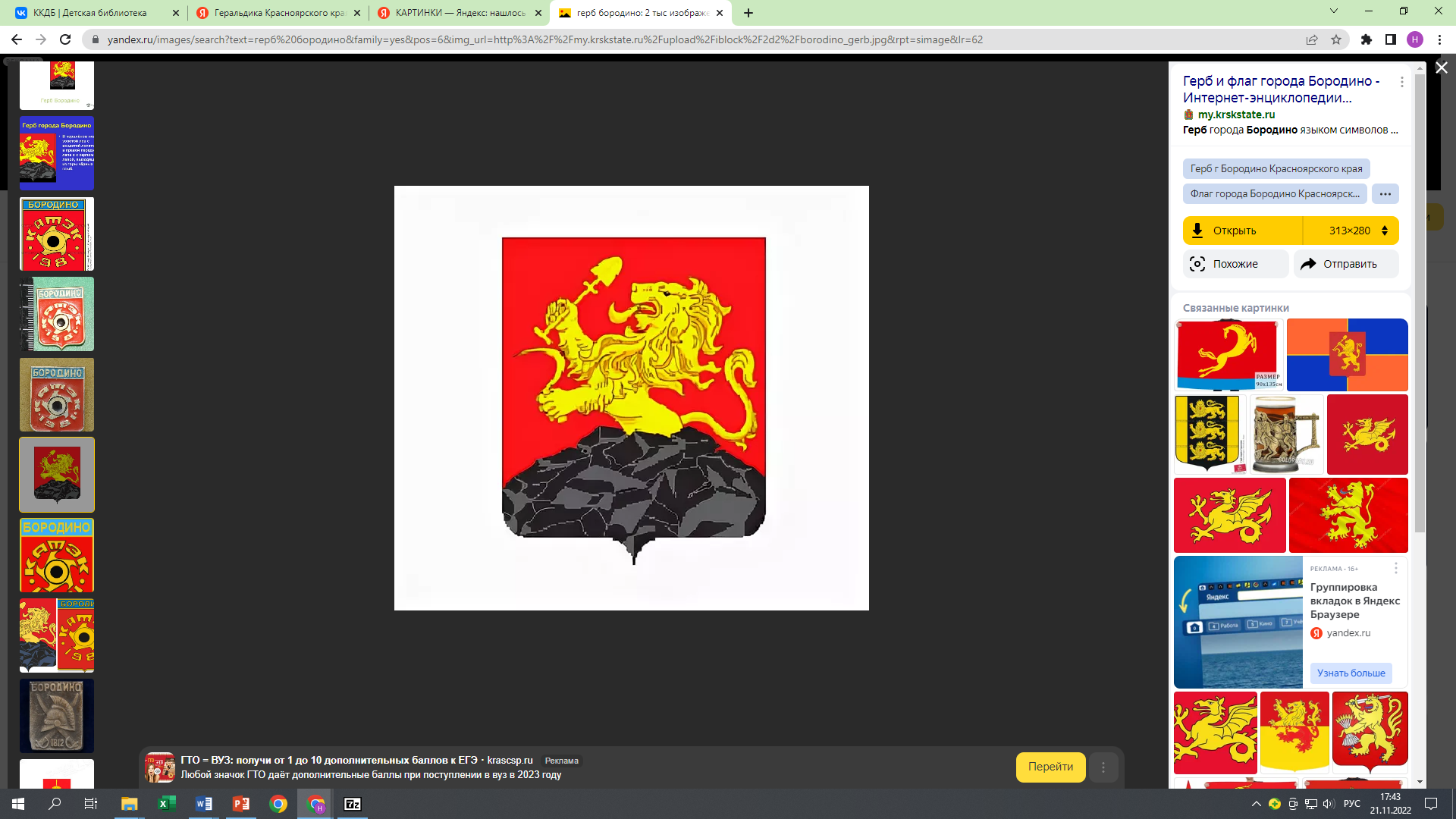 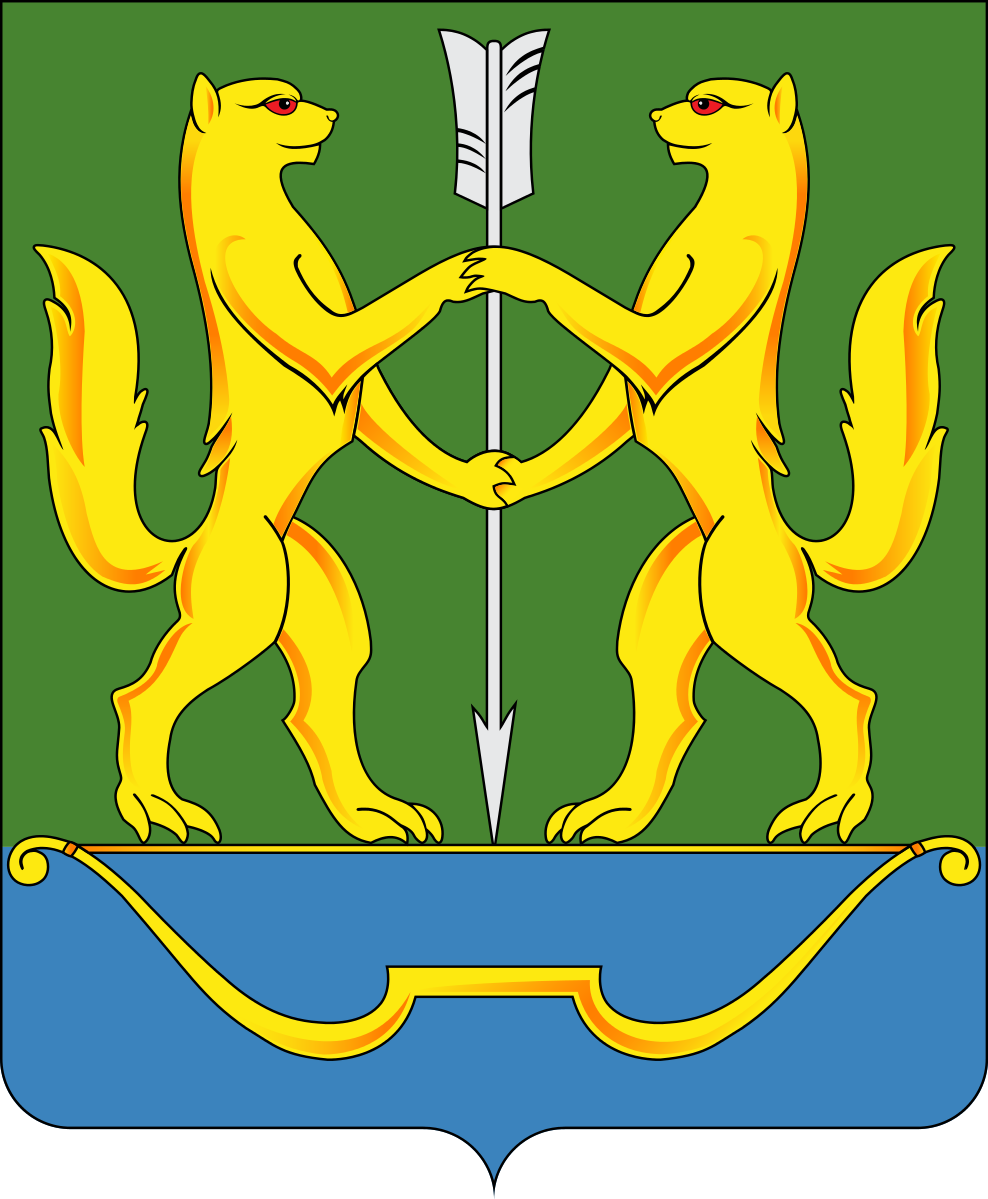 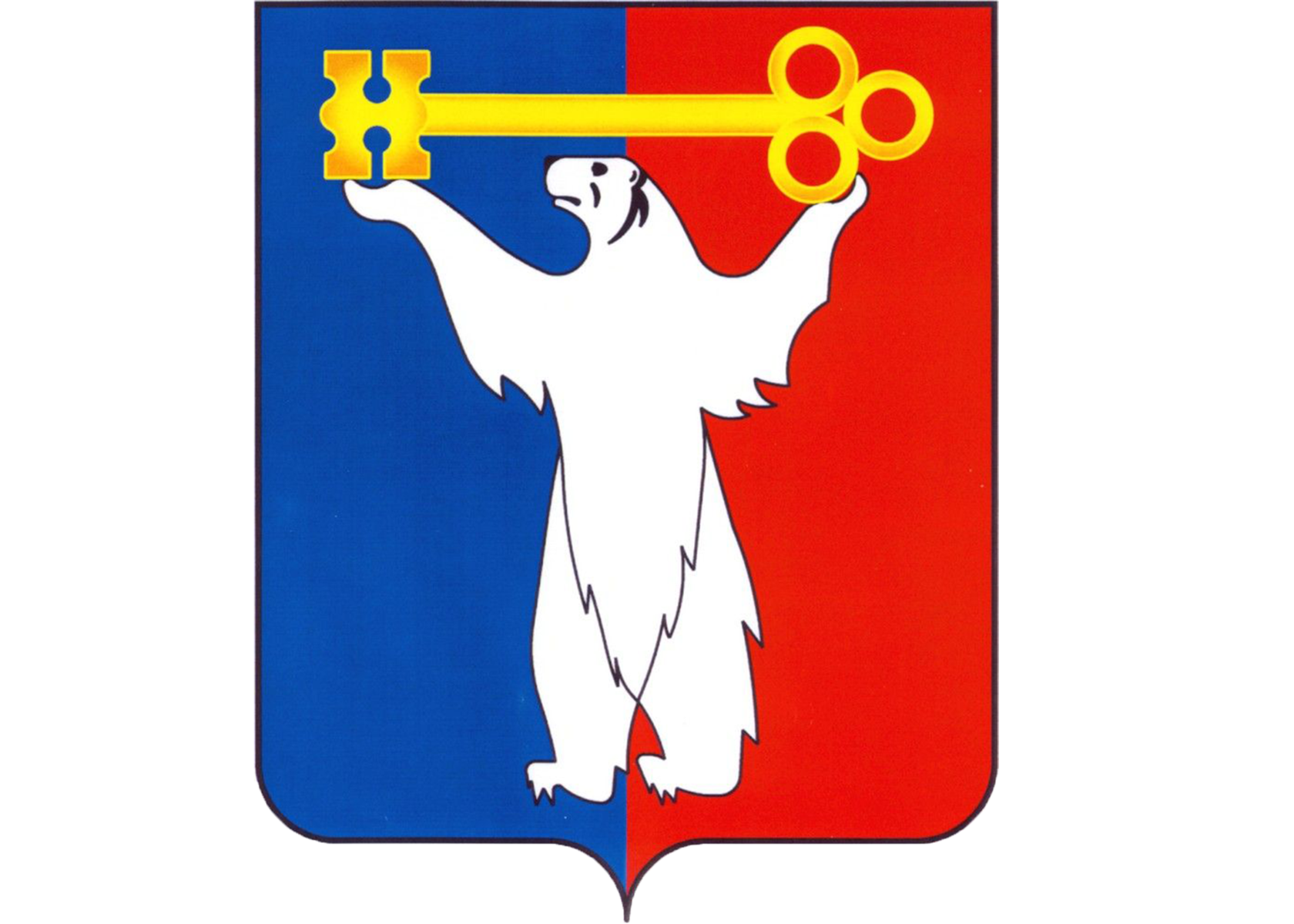 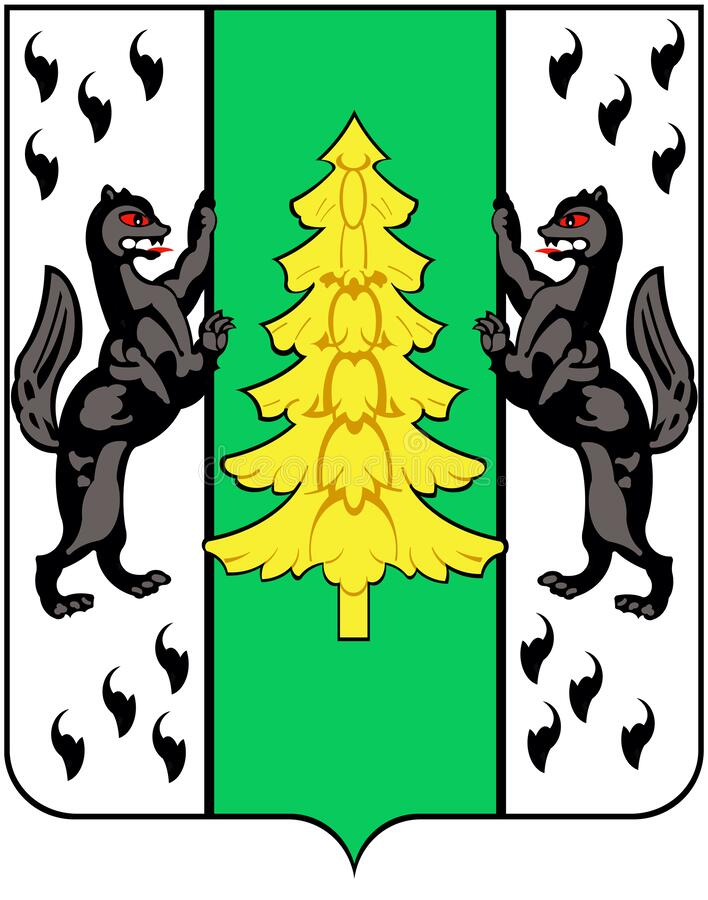 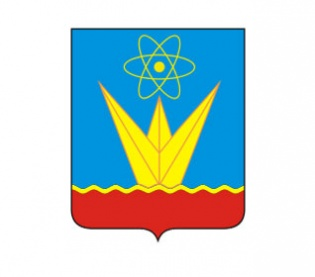 А). г. Бородино    Б). Зеленогорск    В). Енисейск  
Г). г. Лесосибирск    Д). г. Норильск
5
1
2
3
4
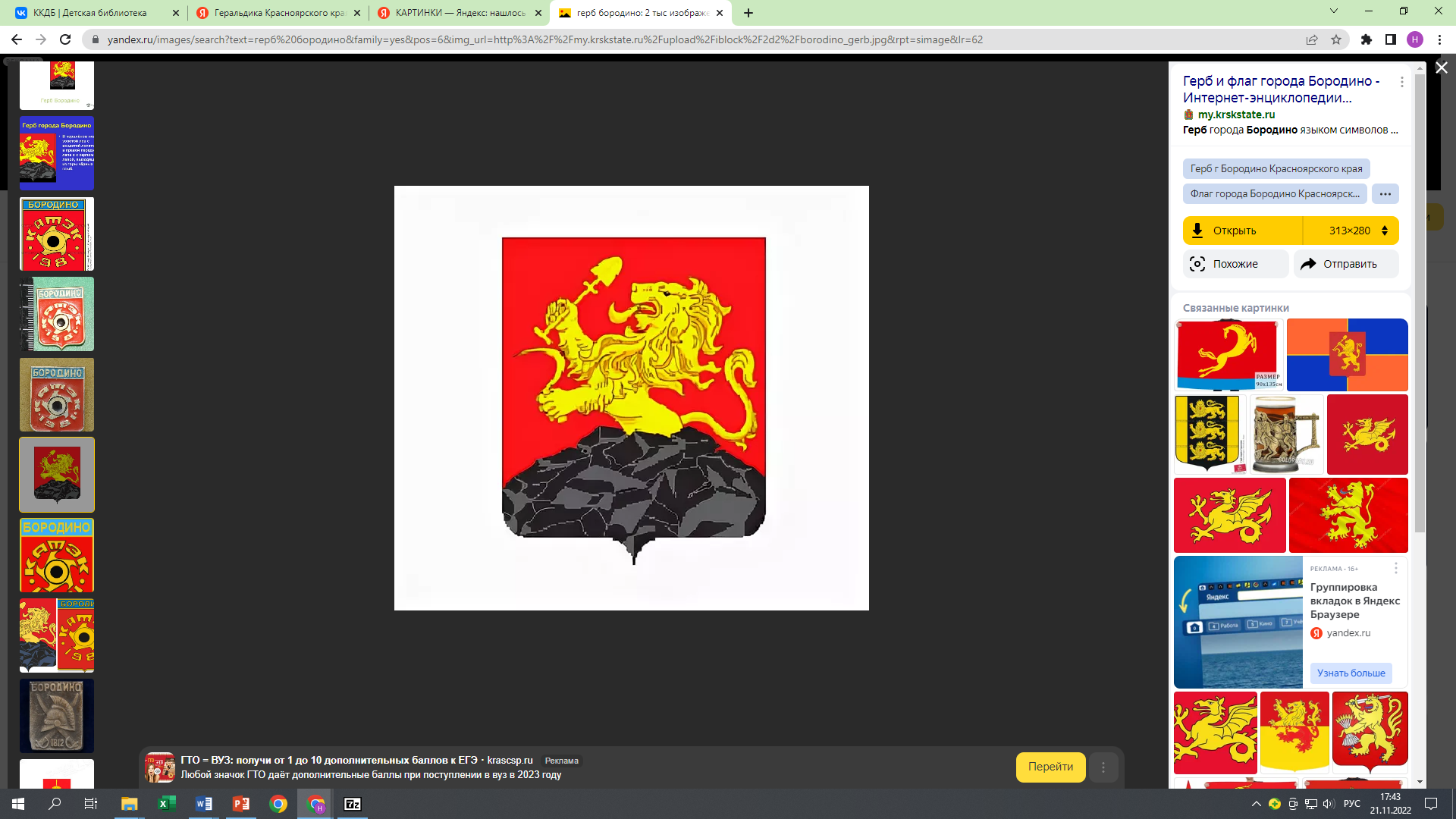 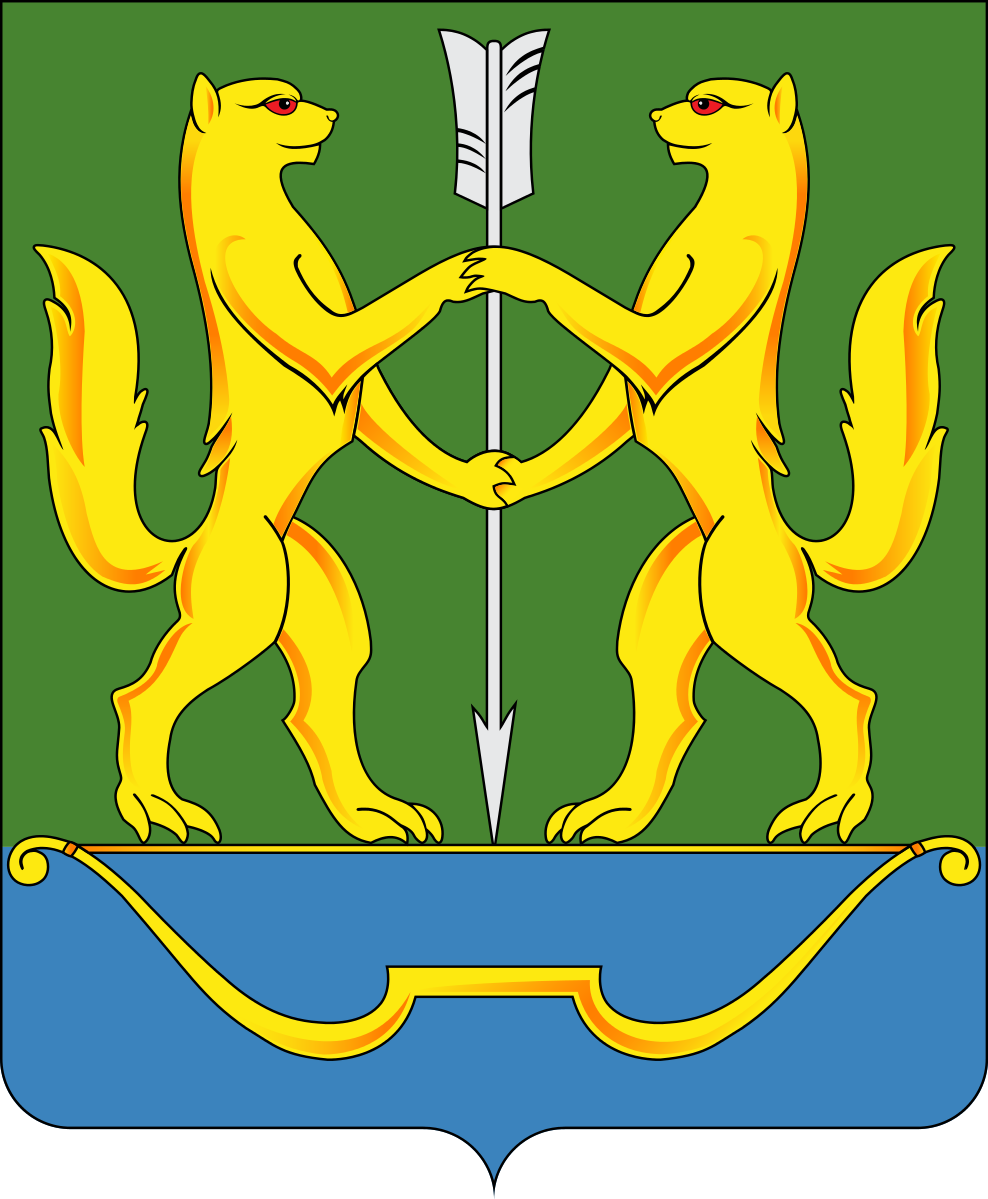 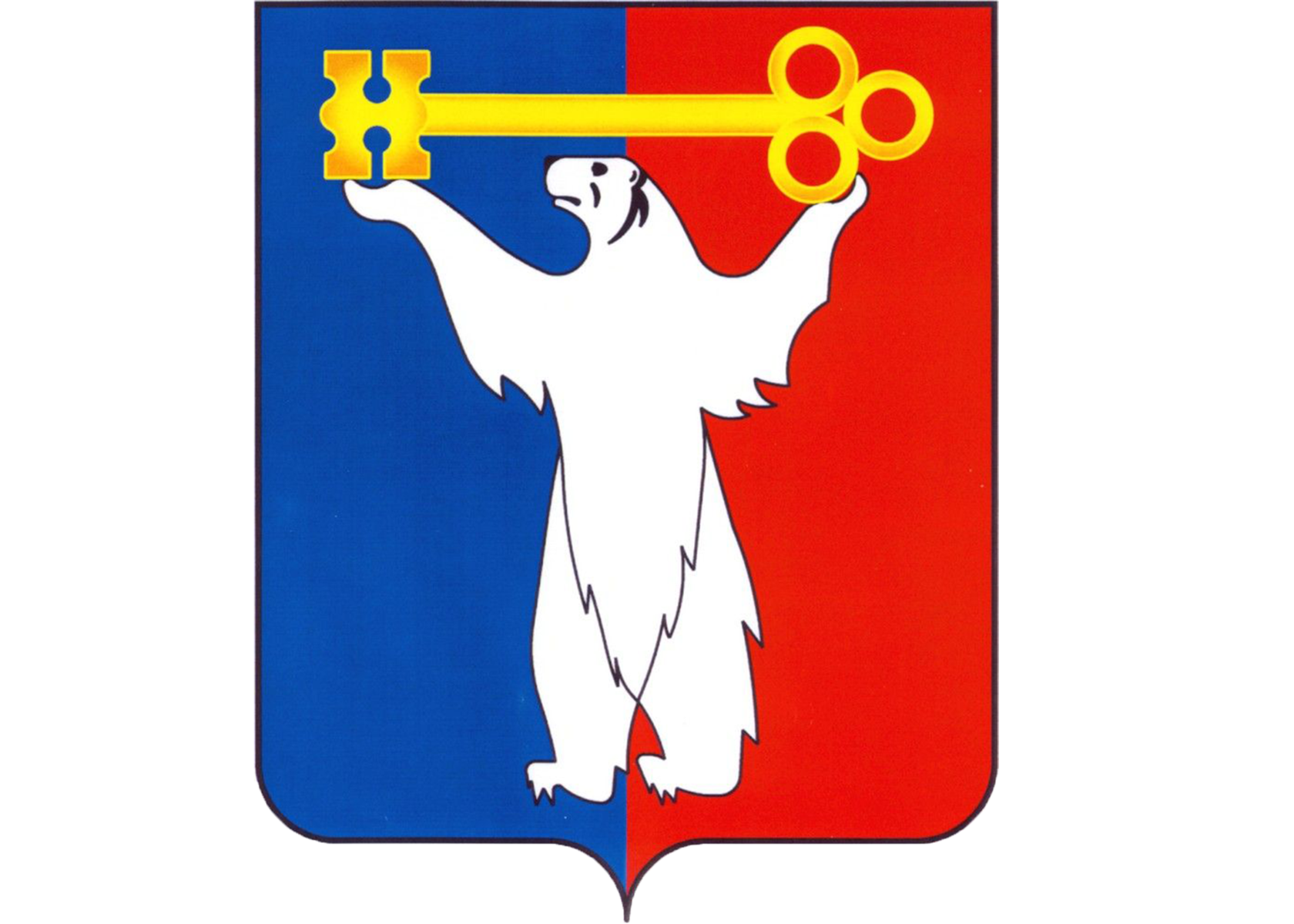 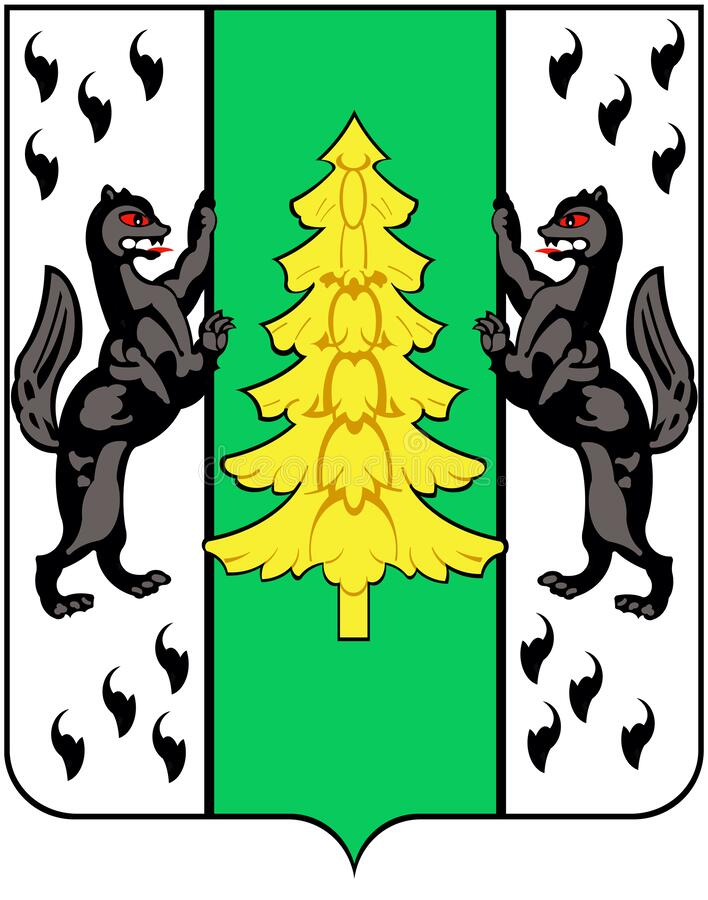 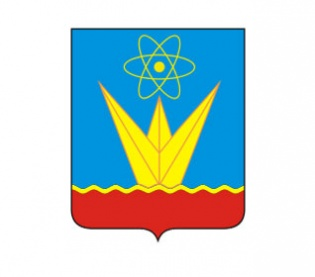 1 – А     2 - В      3 -Д
4 -Г      5 - Б
Коренные народы 
Красноярского края:
этно-ребусы
3 РАУНД
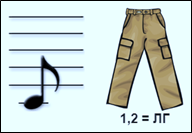 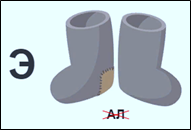 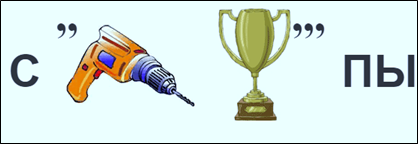 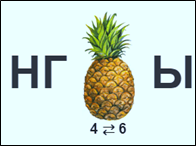 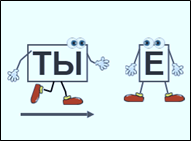 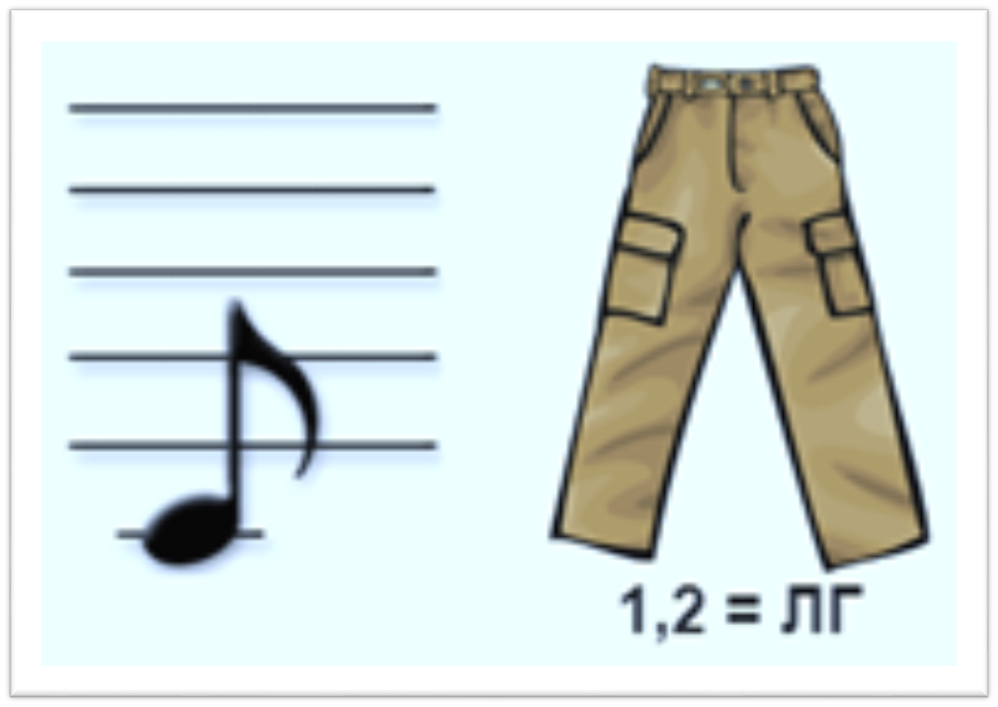 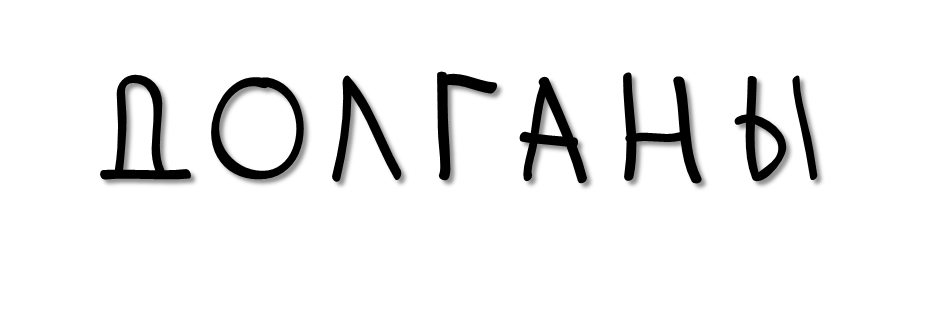 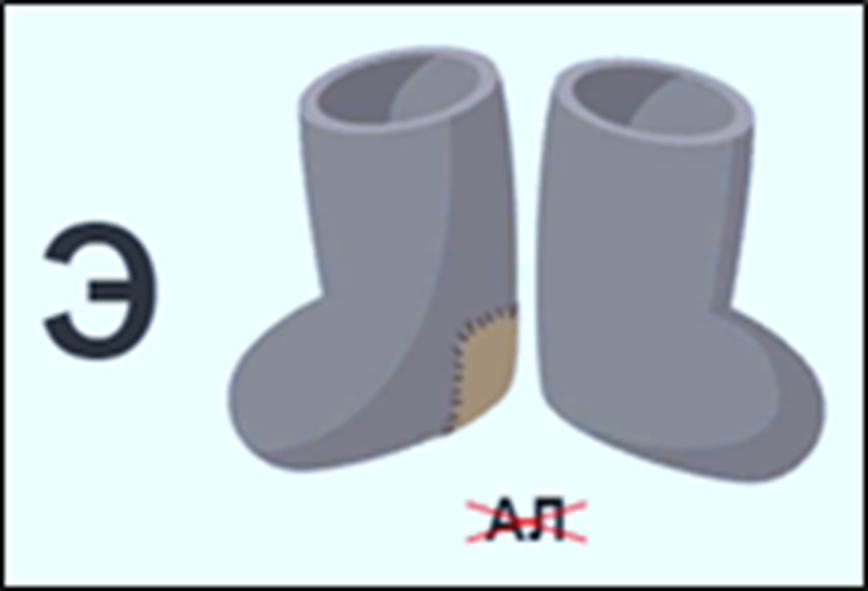 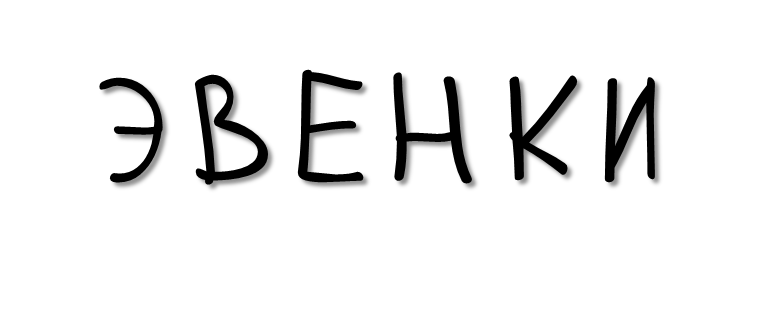 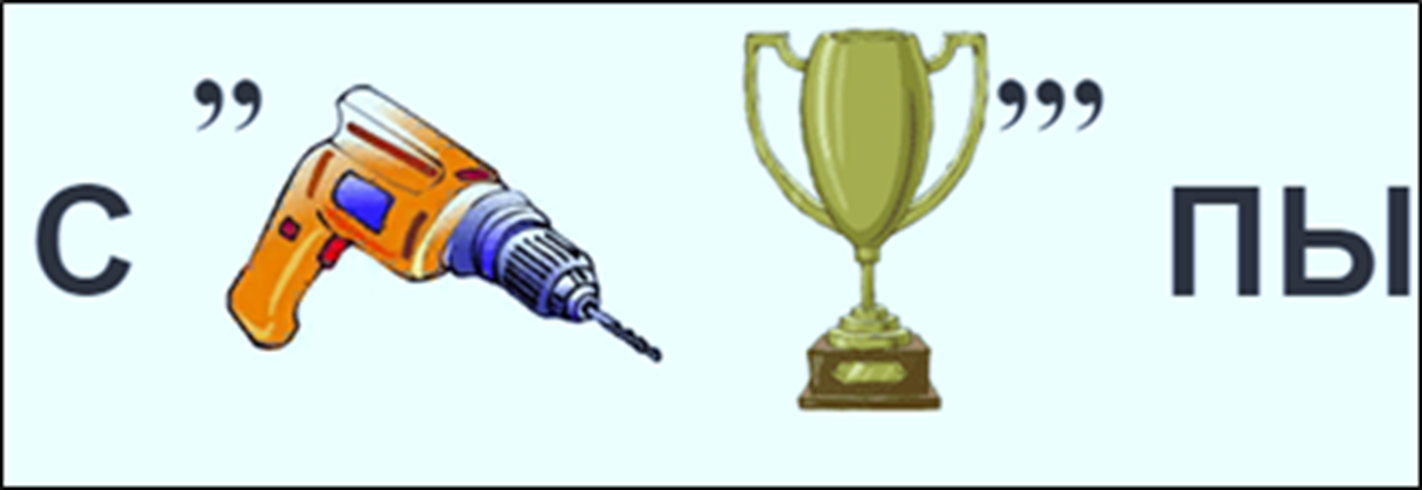 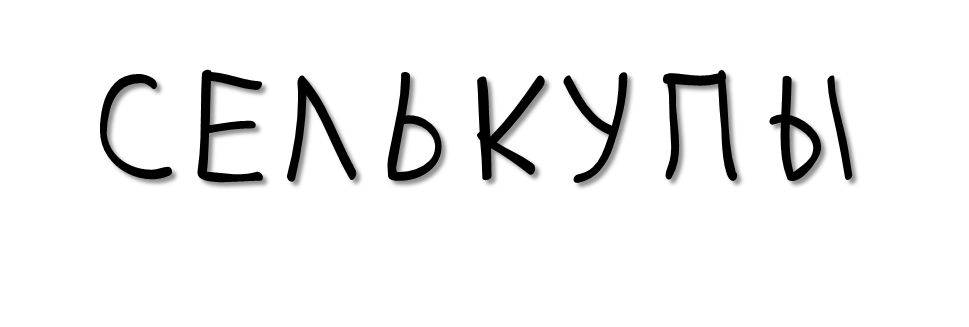 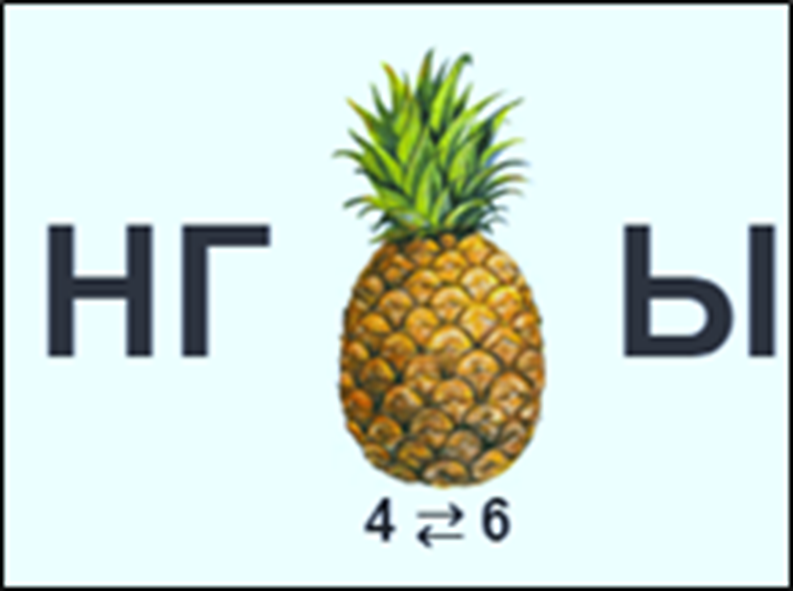 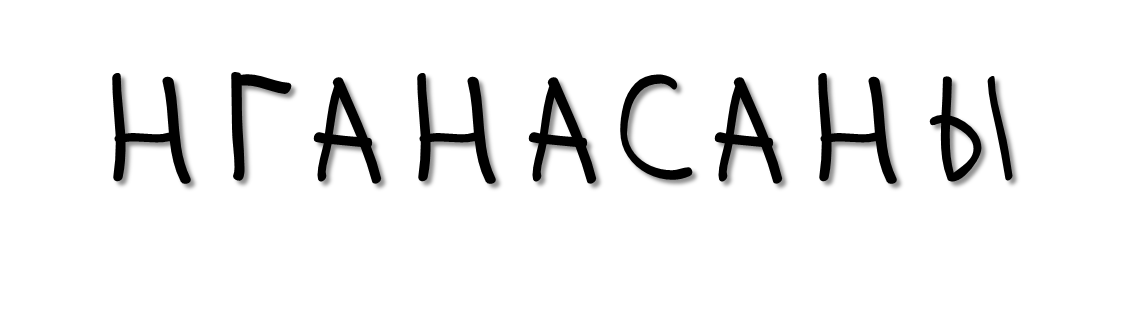 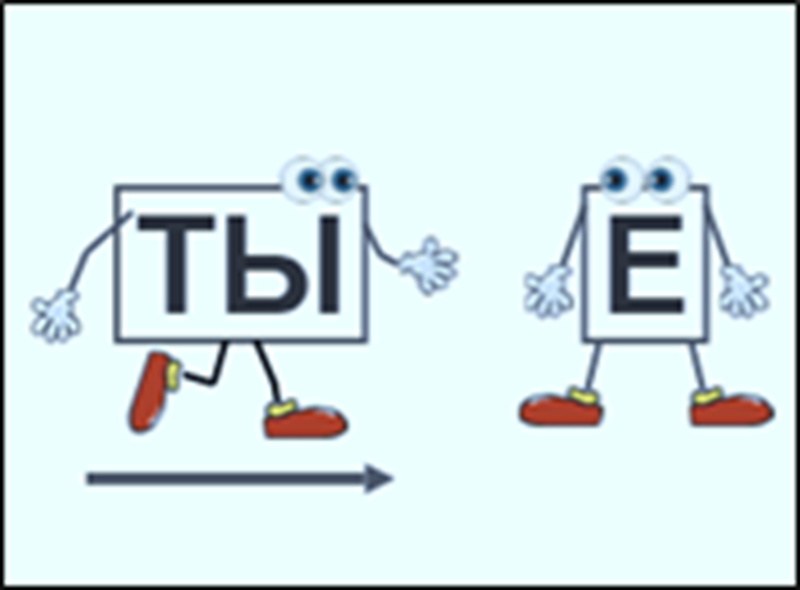 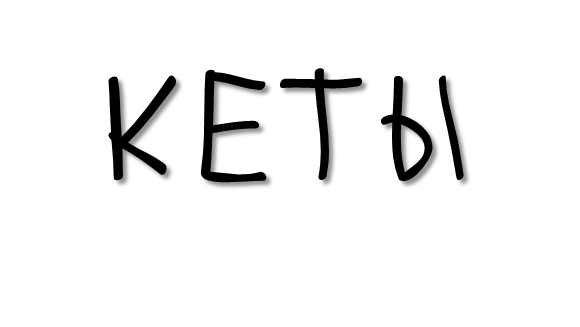 Слова далёкие и близкие
4 РАУНД
Этнохоронимы 
Красноярского края
5 РАУНД
Наши земляки – 
гордость 
Красноярского края
6 РАУНД
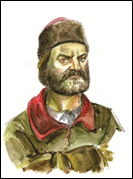 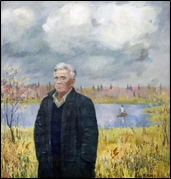 Наши земляки –
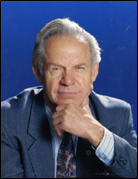 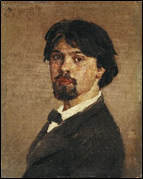 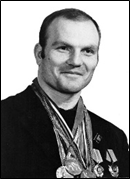 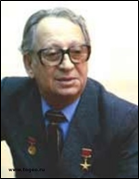 гордость 
Красноярского края
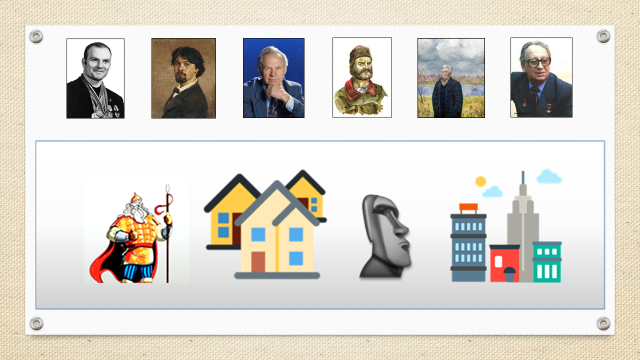 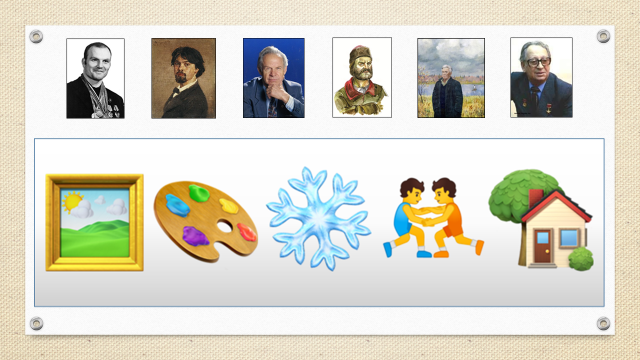 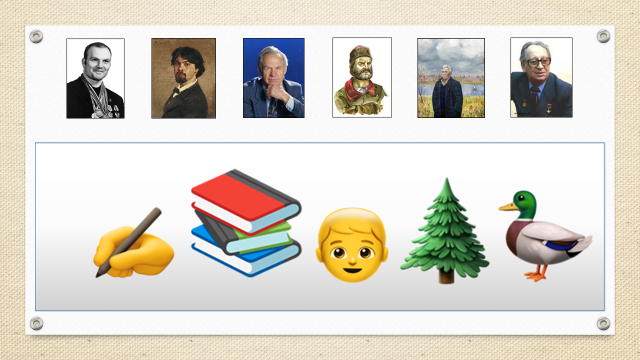 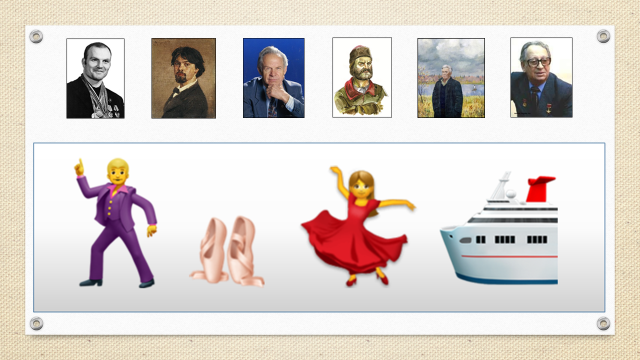 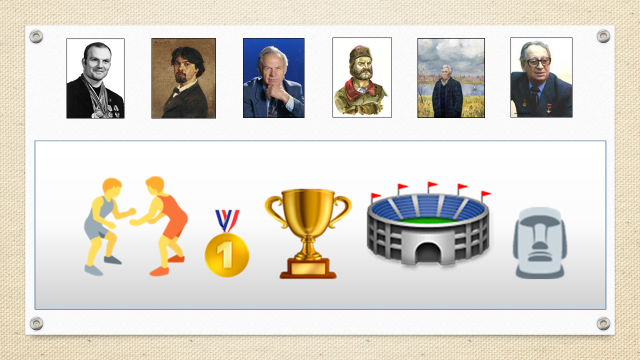 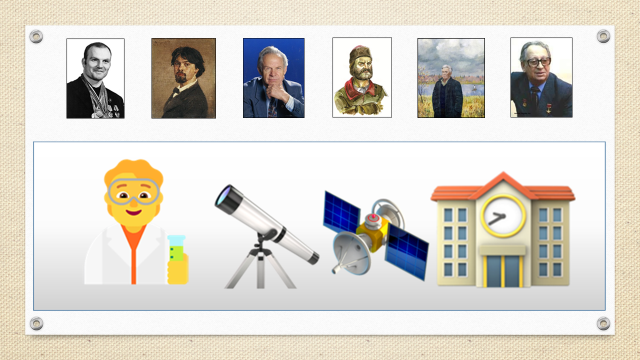 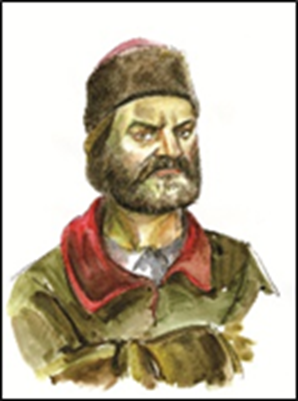 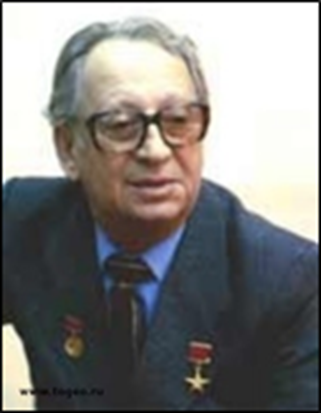 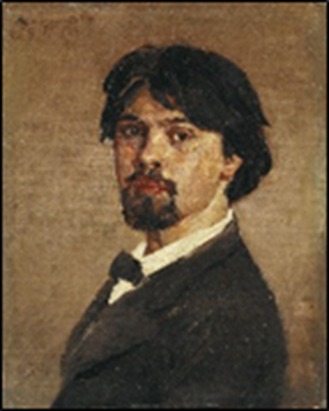 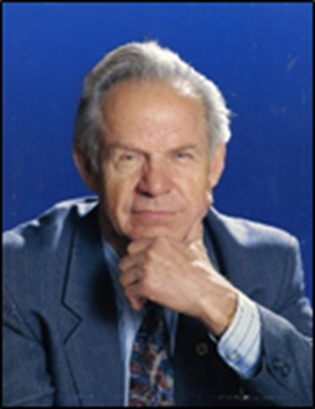 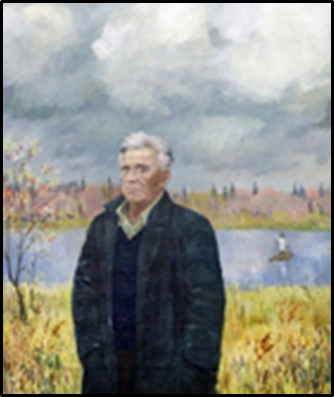 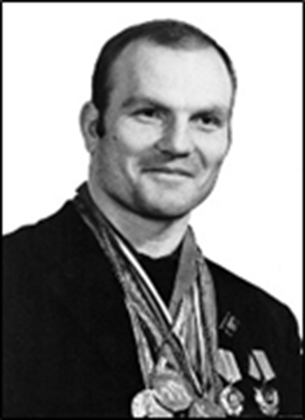 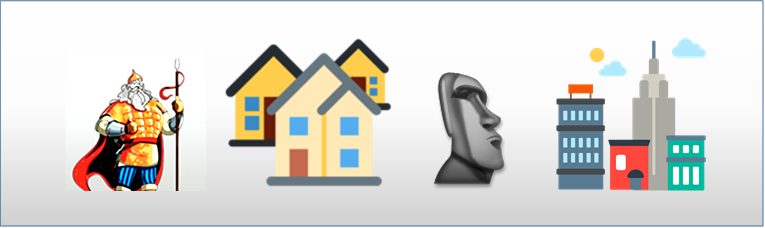 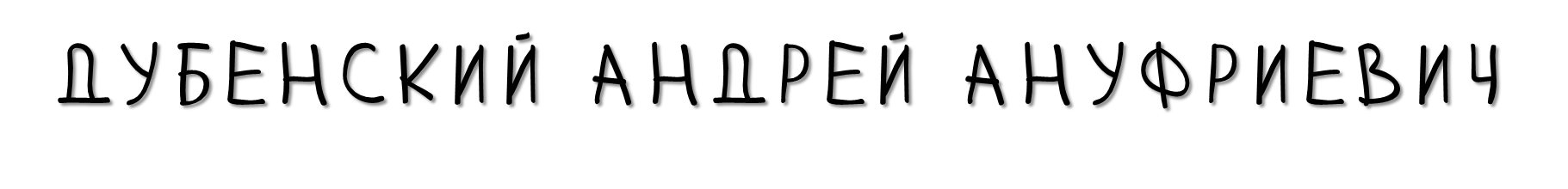 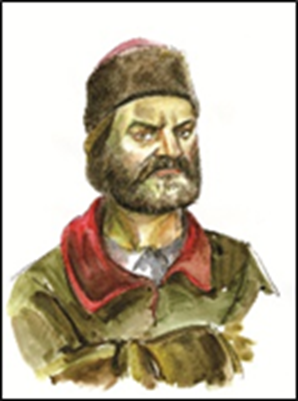 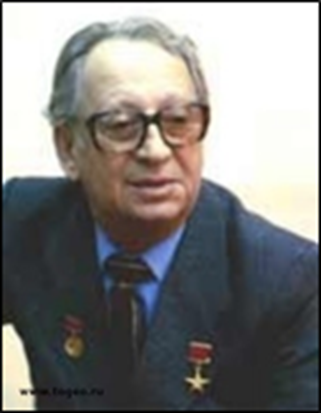 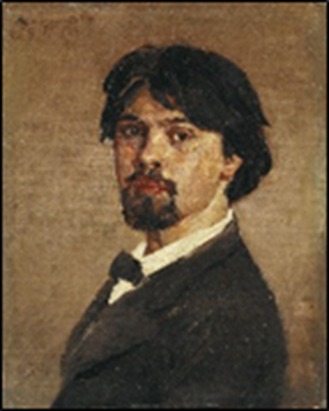 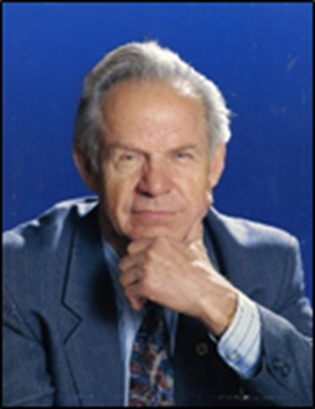 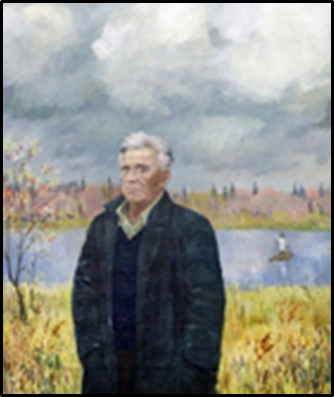 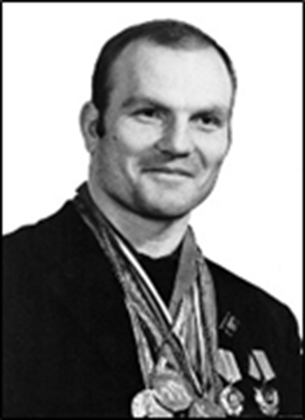 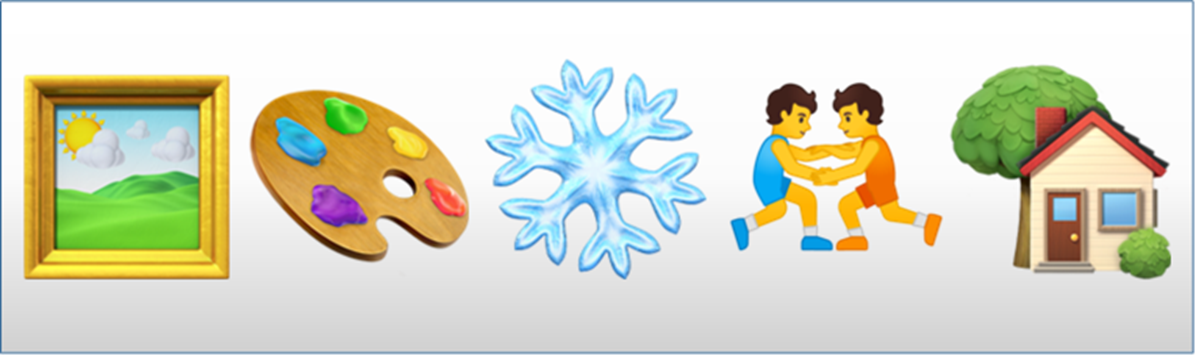 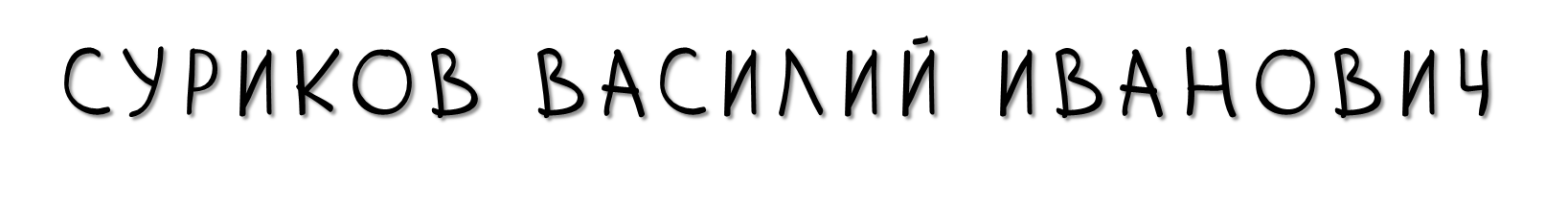 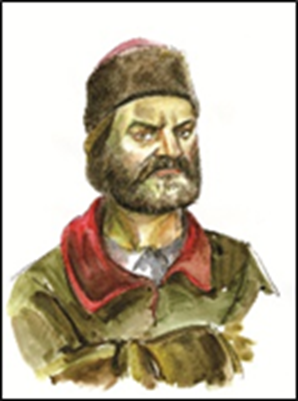 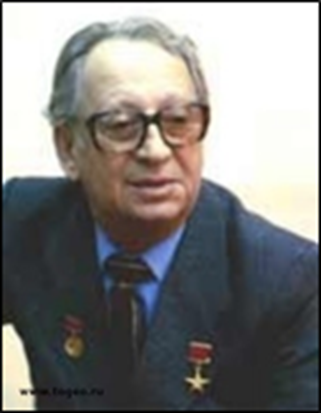 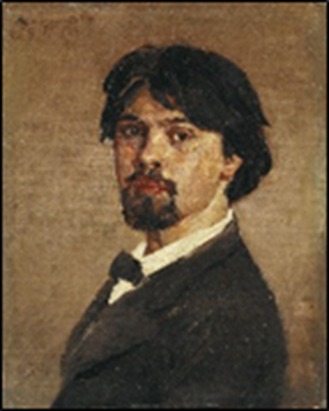 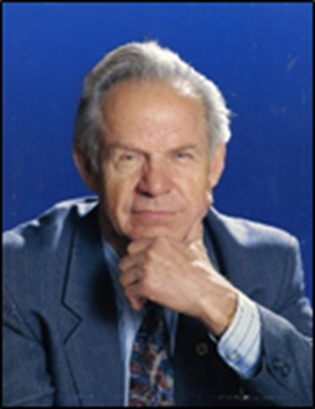 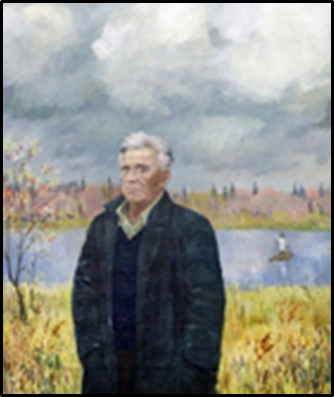 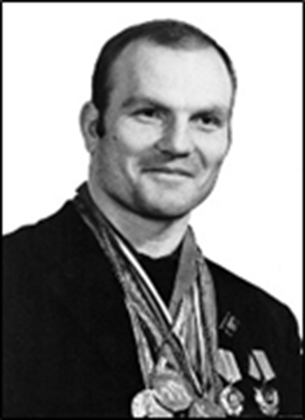 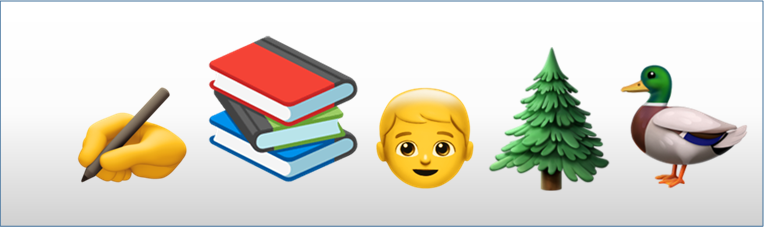 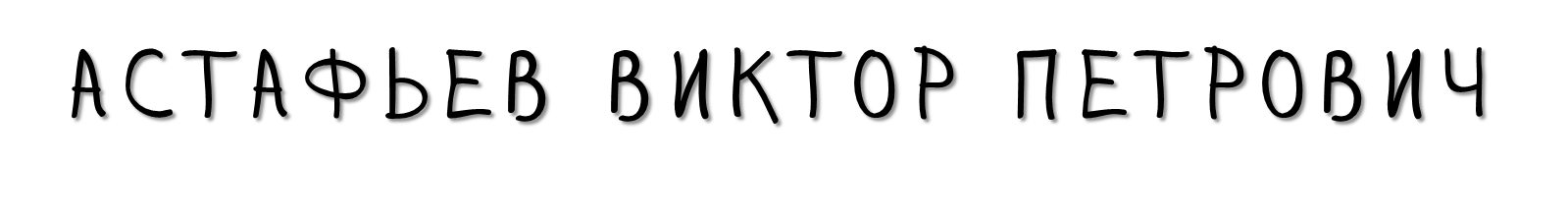 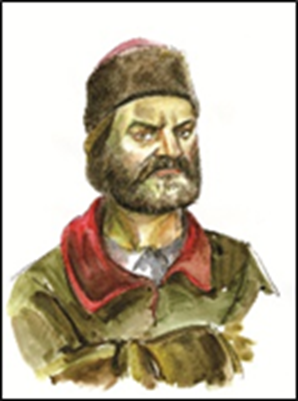 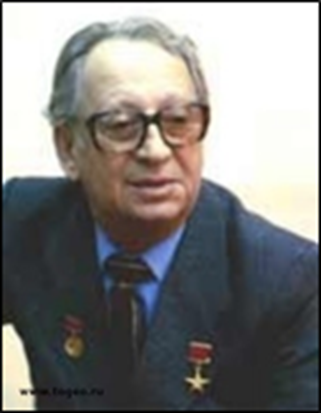 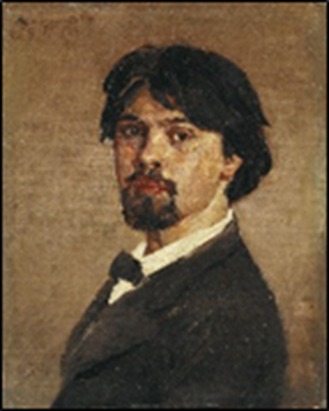 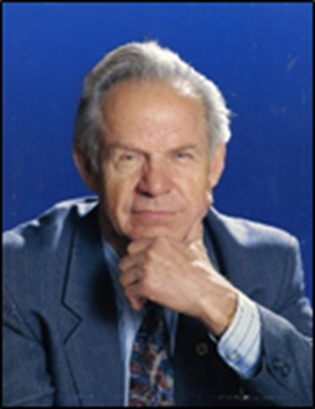 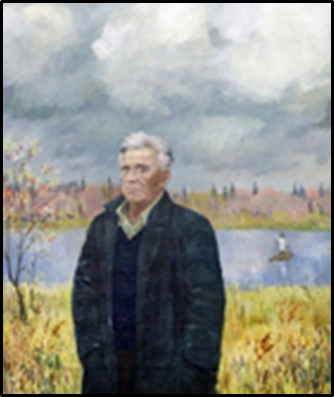 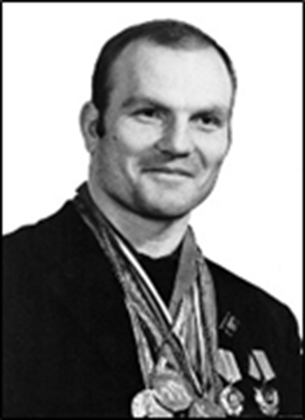 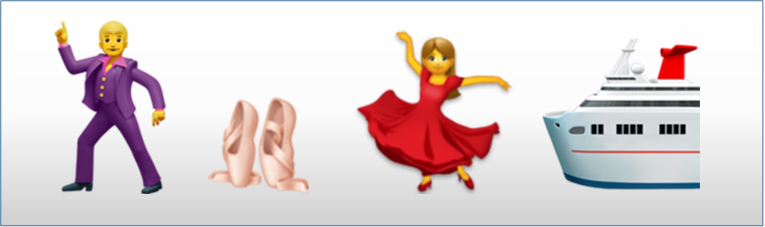 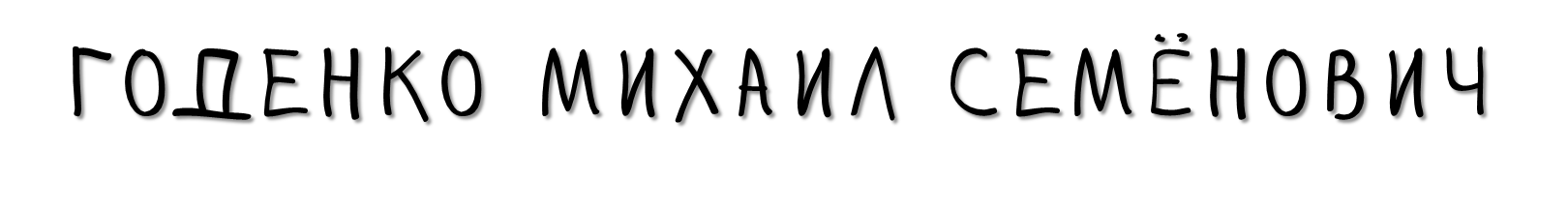 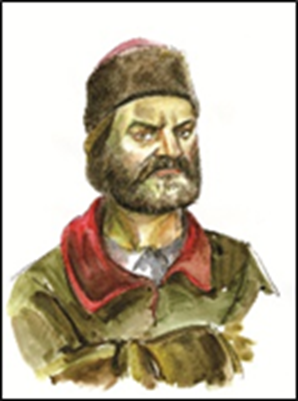 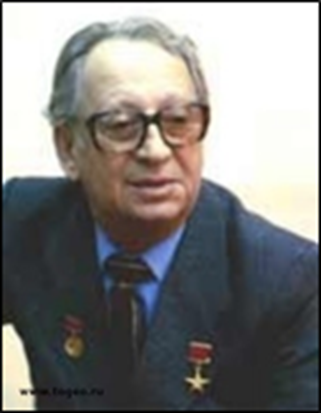 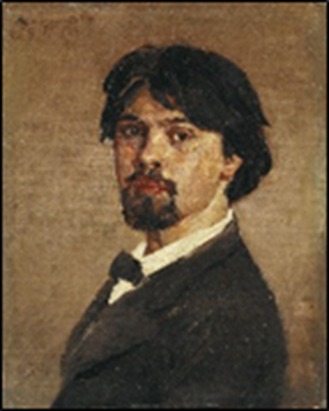 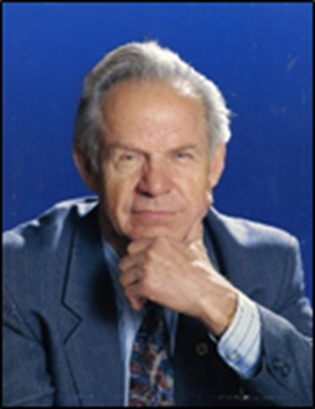 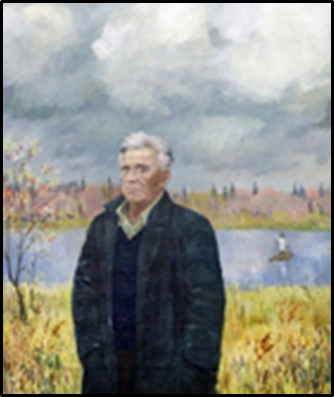 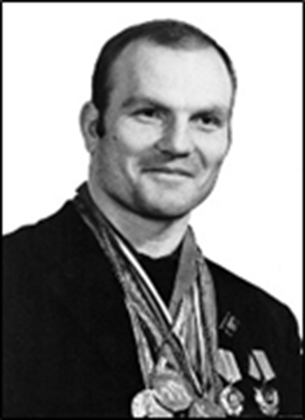 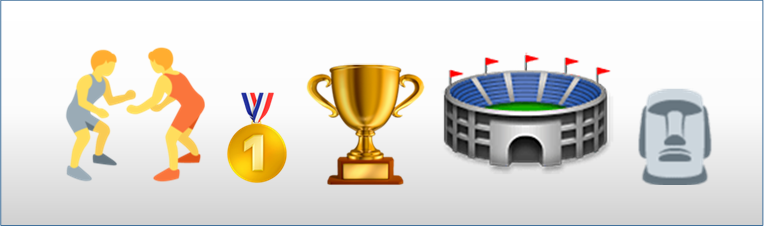 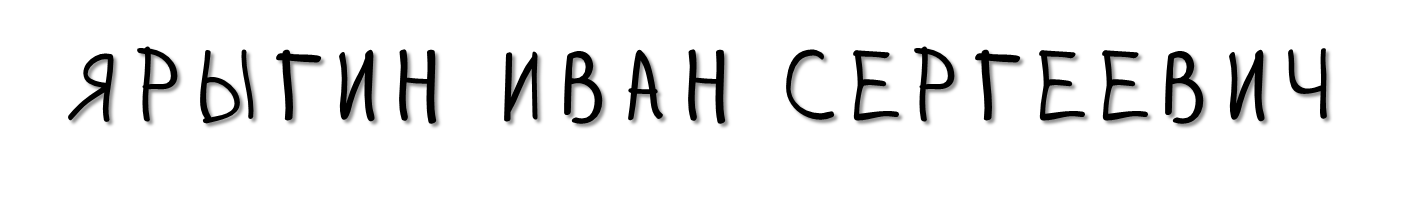 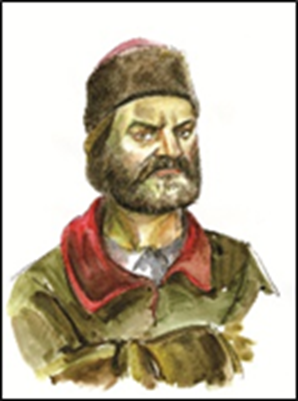 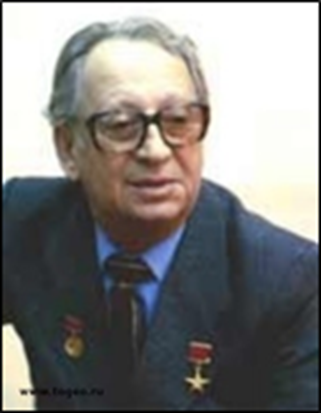 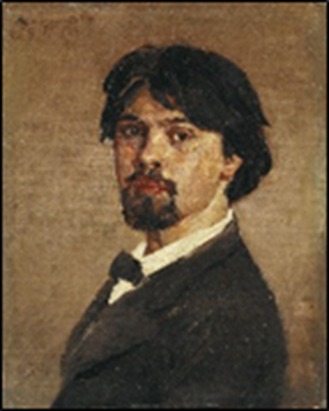 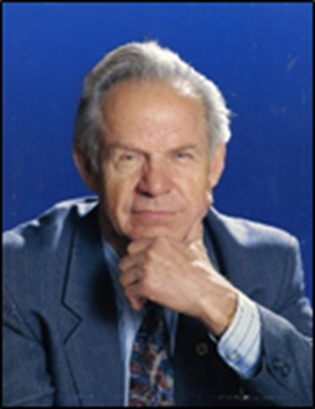 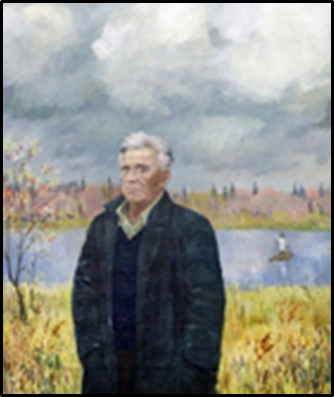 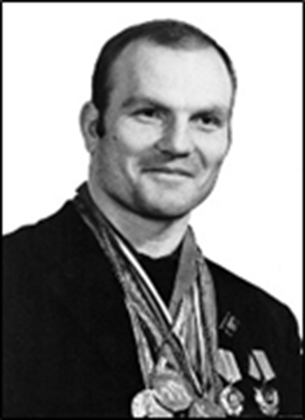 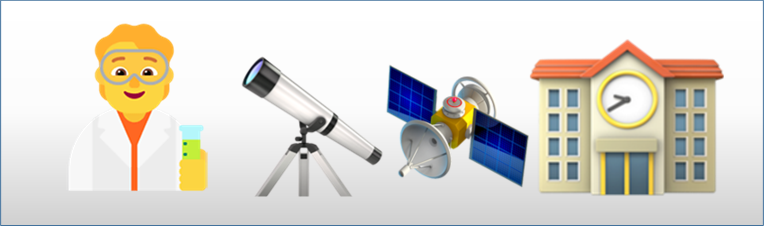 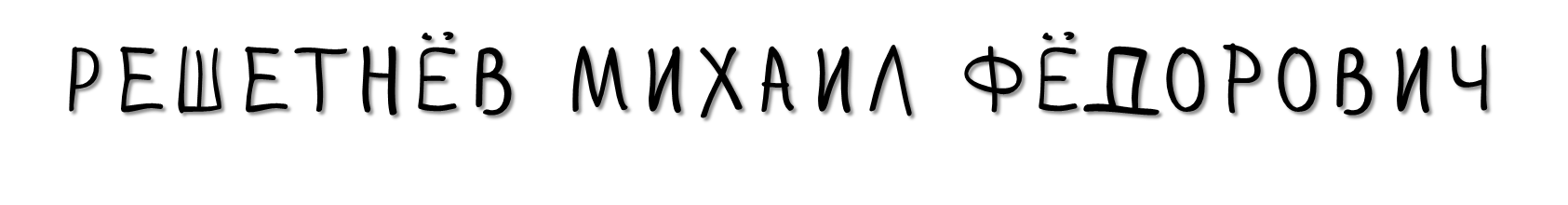 Литературный
7 РАУНД
Благодарим за игру!